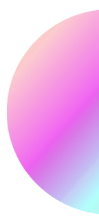 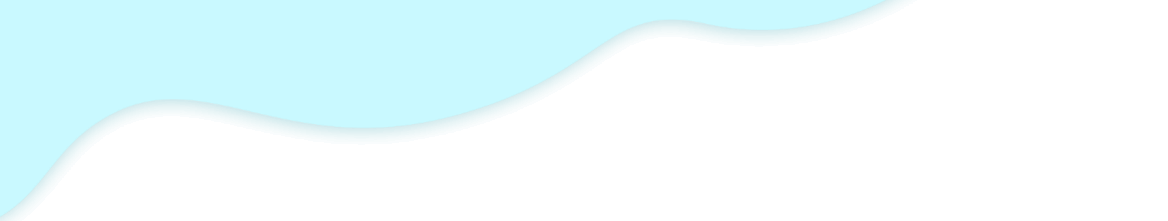 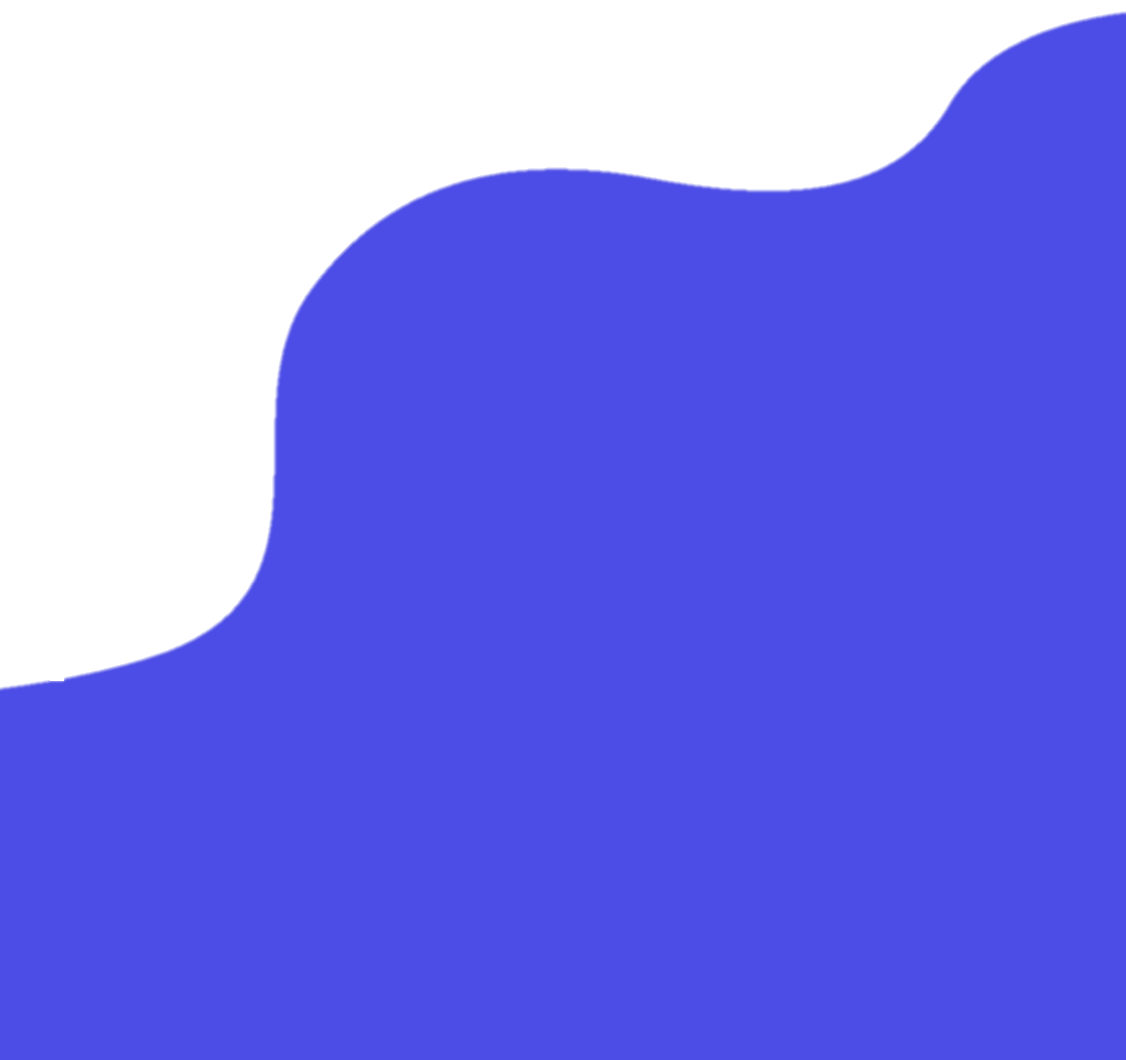 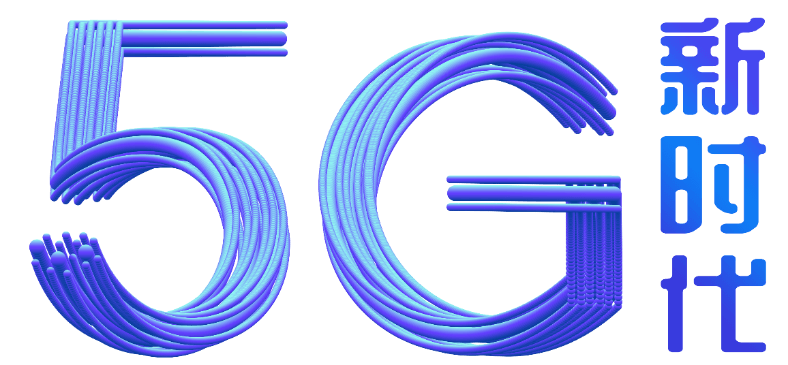 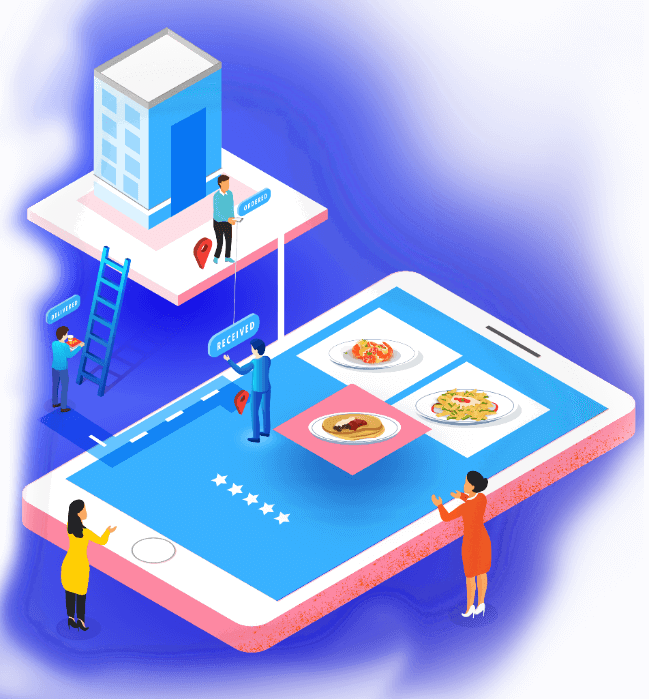 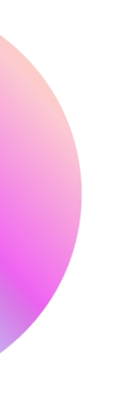 5G光速时代
Coming together is a beginning. Keeping together is progress.
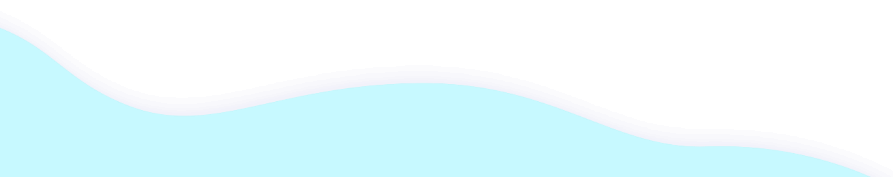 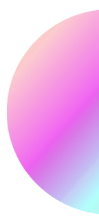 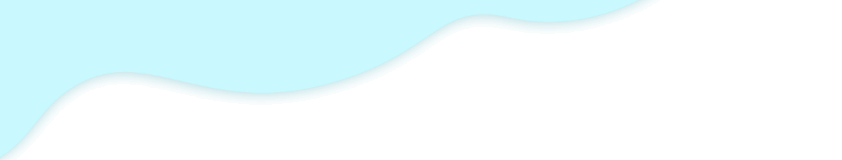 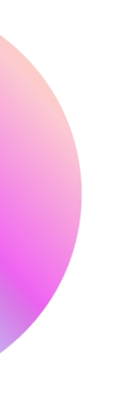 https://www.ypppt.com/
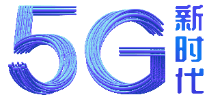 CONTENTS
用户可以在投影仪或者计算机上进行演示也可以将演示文稿打印出来制作成胶片
用户可以在投影仪或者计算机上进行演示也可以将演示文稿打印出来制作成胶片
5G光速时代01
5G光速时代04
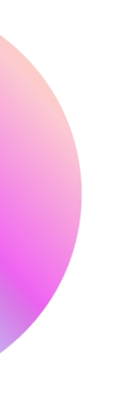 5G光速时代02
用户可以在投影仪或者计算机上进行演示也可以将演示文稿打印出来制作成胶片
用户可以在投影仪或者计算机上进行演示也可以将演示文稿打印出来制作成胶片
5G光速时代03
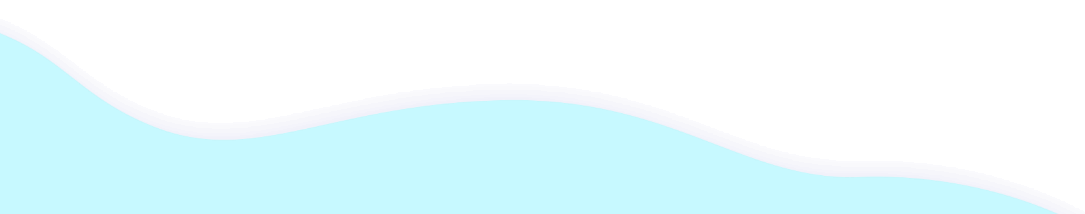 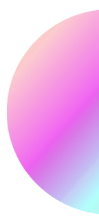 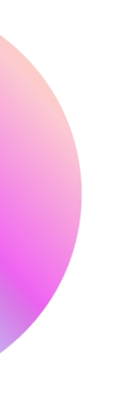 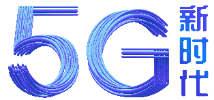 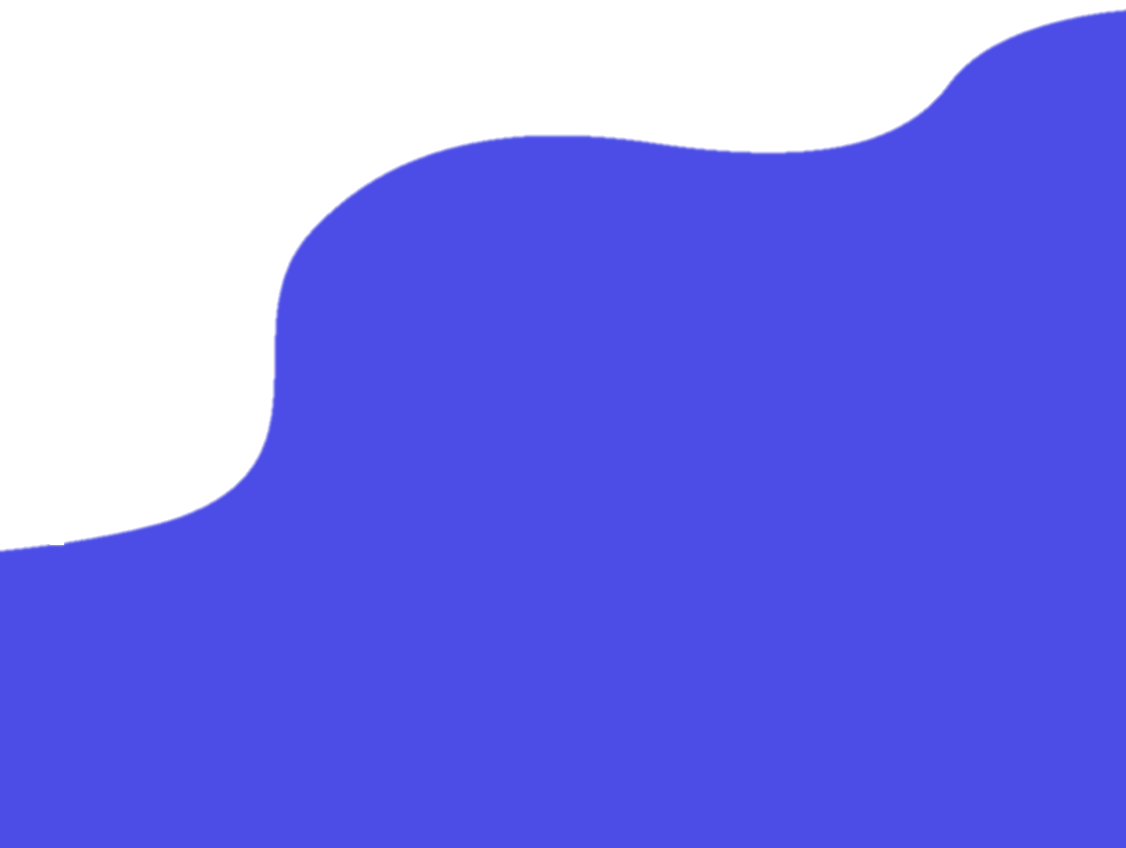 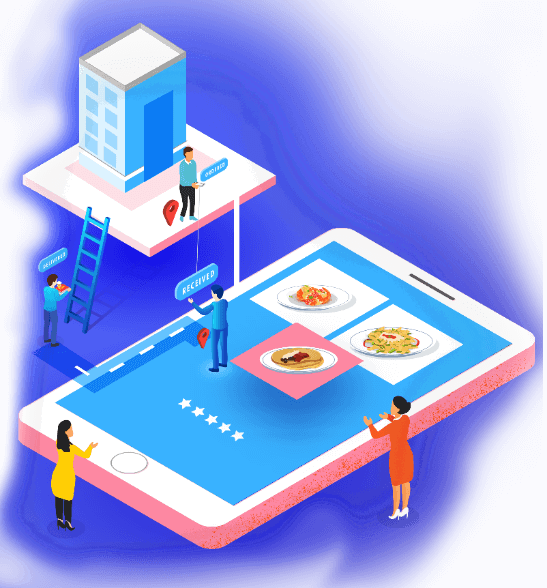 5G光速时代01
用户可以在投影仪或者计算机上进行演示也可以将演示文稿打印出来制作成胶片
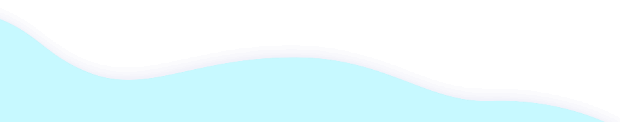 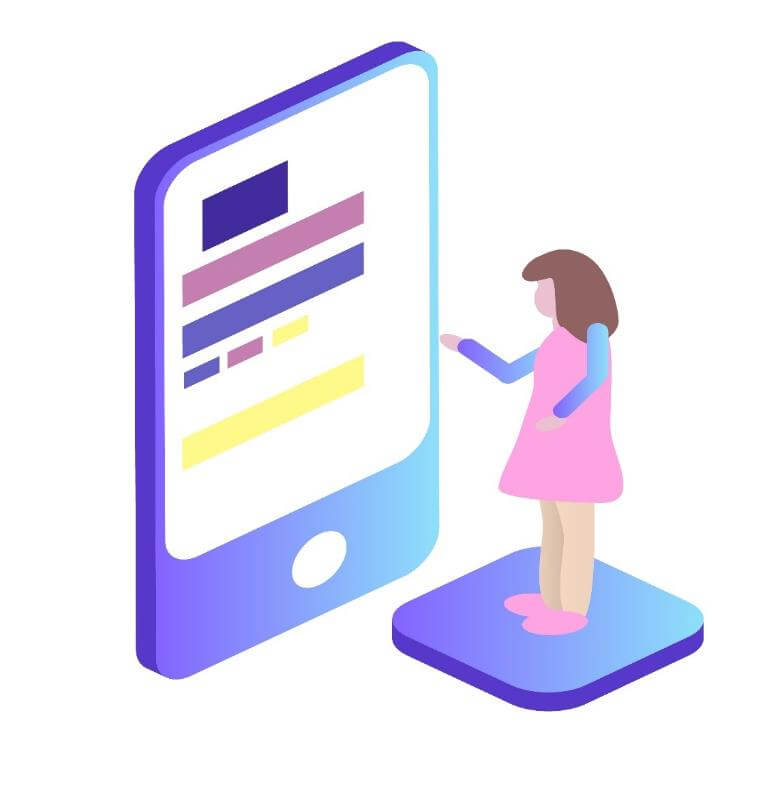 5G
光速时代
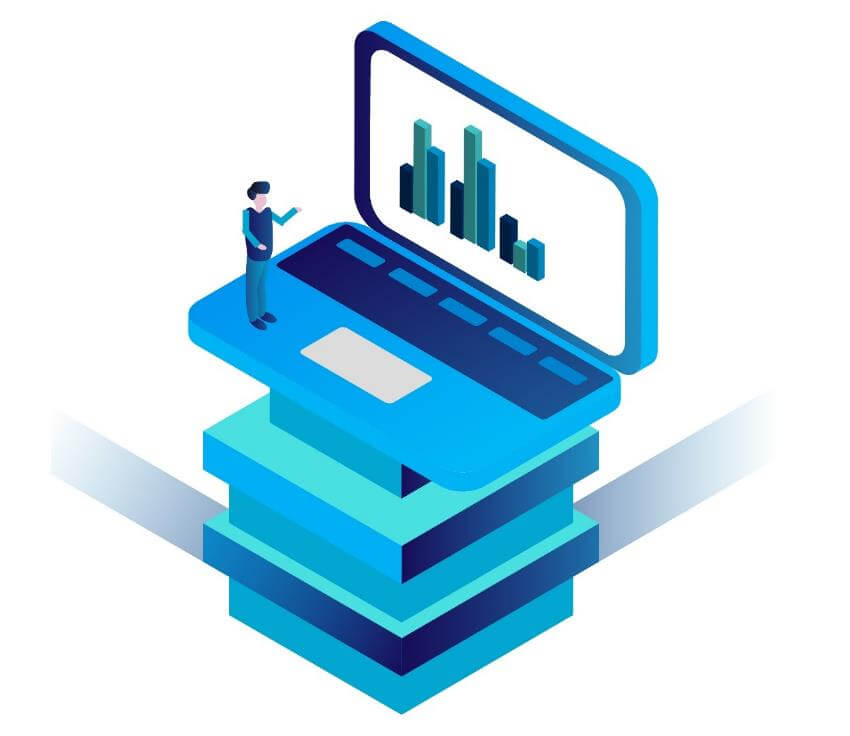 5G的应用范围
用户可以在投影仪或者计算机上进行演示也可以将演示文稿打印出来制作成胶片用户可以在投影仪或者计算机上进行演示也可以将演示文稿打印出来制作成胶片
行业PPT模板http://www.1ppt.com/hangye/
5G
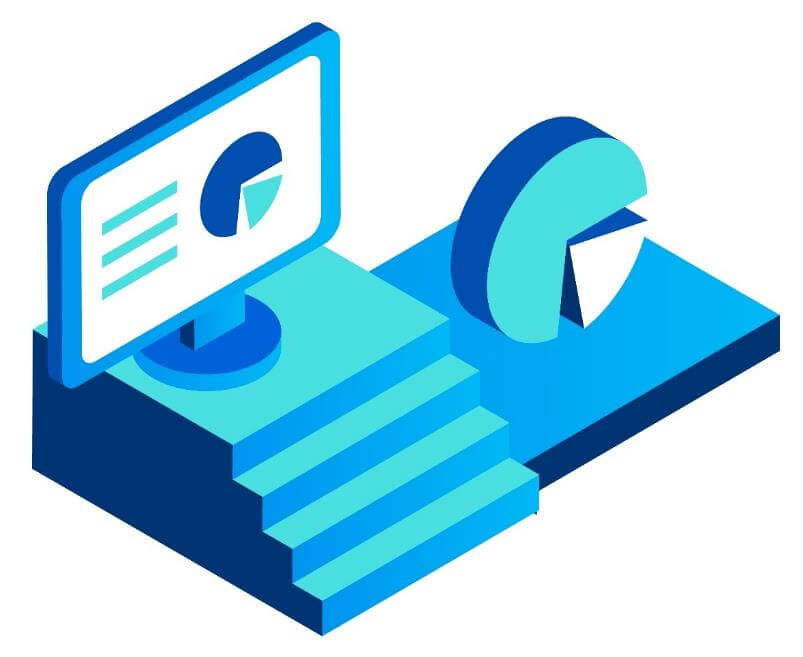 用户可以在投影仪或者计算机上进行演示也可以将演示文稿打印出来制作成胶片用户
的应用场景
用户可以在投影仪或者计算机上进行演示也可以将演示文稿打印出来制作成胶片用户
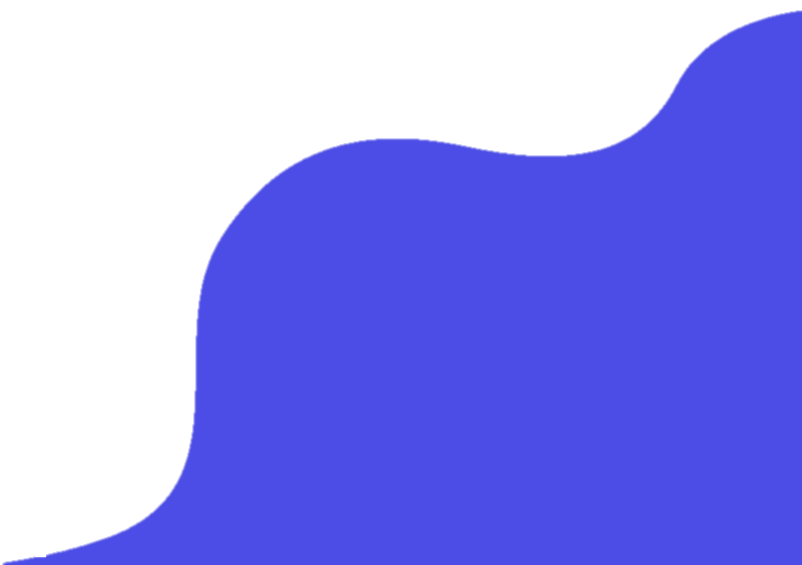 5G光速时代
5G光速时代
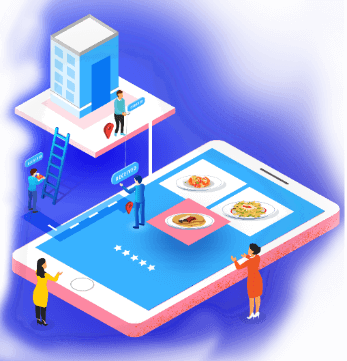 用户可以在投影仪或者计算机上进行演示也可以将演示文稿打印出来制作成胶片用户
用户可以在投影仪或者计算机上进行演示也可以将演示文稿打印出来制作成胶片用户
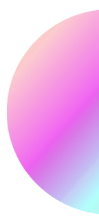 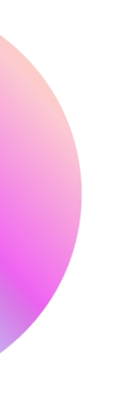 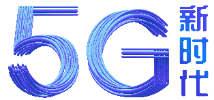 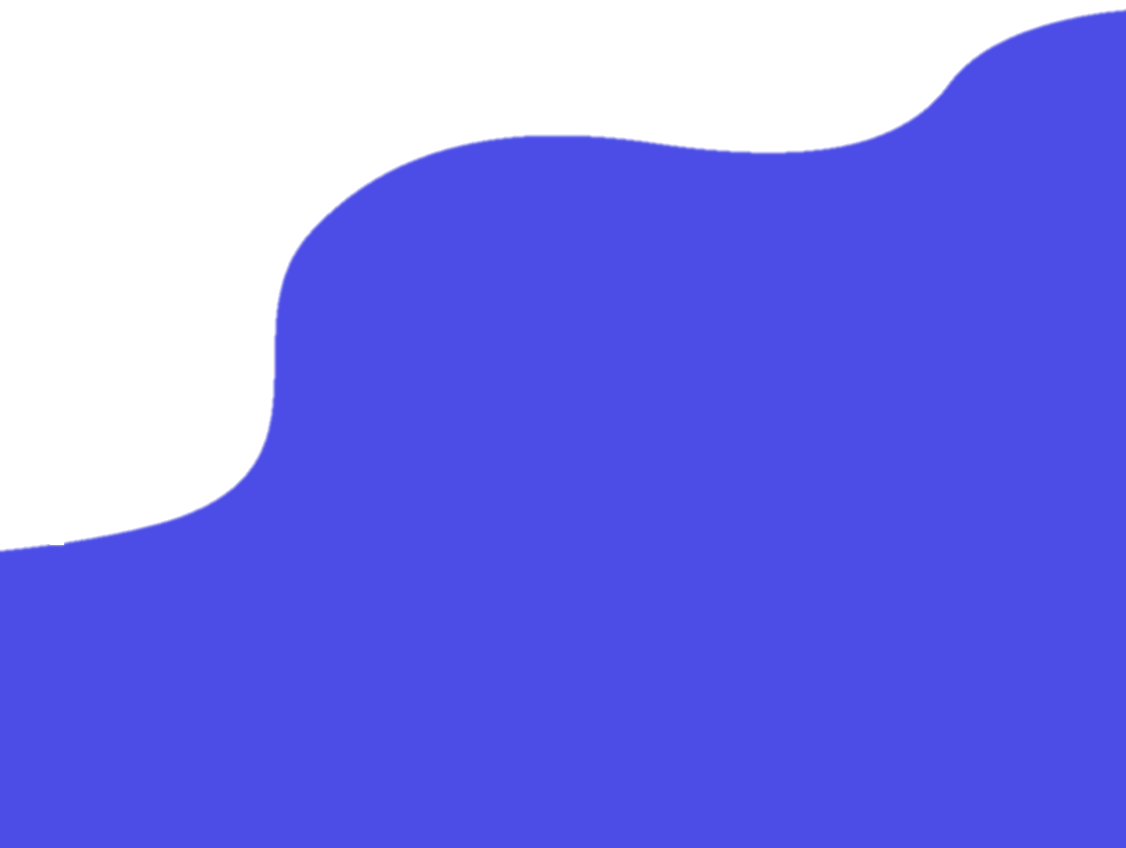 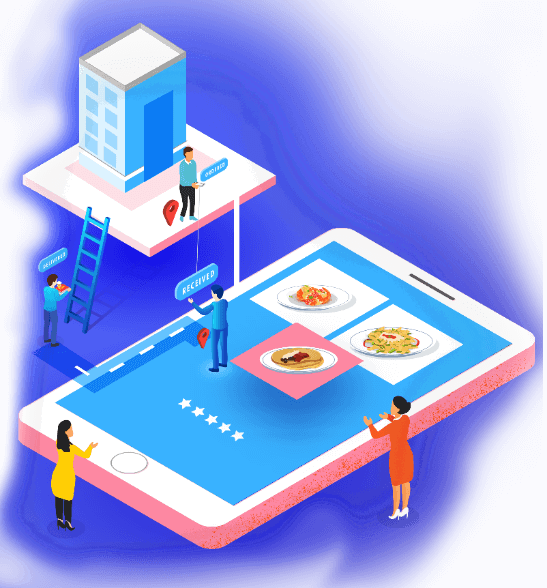 5G光速时代02
用户可以在投影仪或者计算机上进行演示也可以将演示文稿打印出来制作成胶片
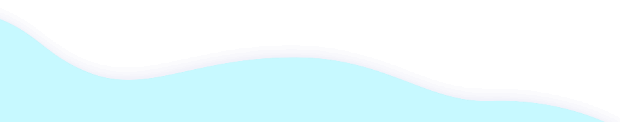 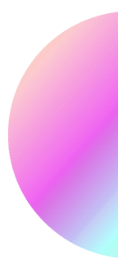 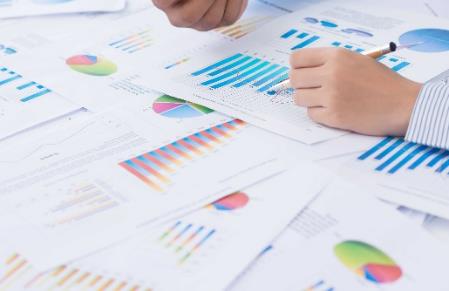 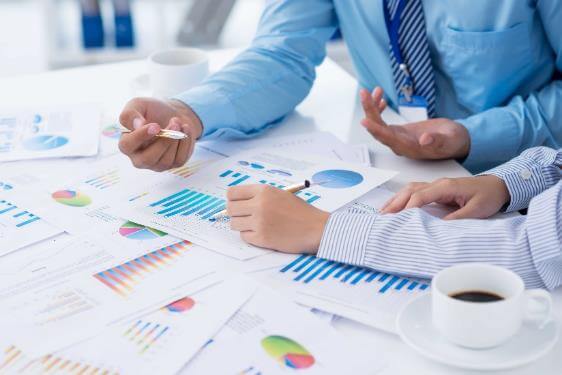 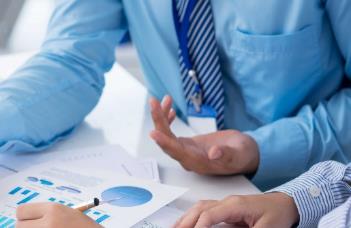 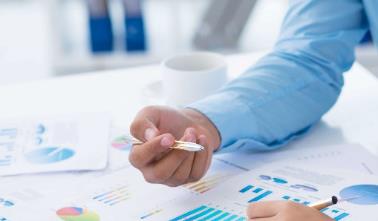 5G光速时代
用户可以在投影仪或者计算机上进行演示也可以将演示文稿打印出来制作成胶片用户
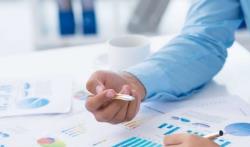 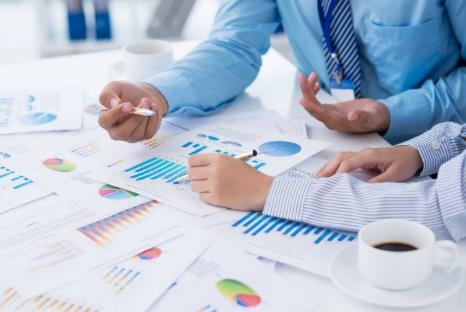 5G光速时代
5G光速时代
5G光速时代
用户可以在投影仪或者计算机上进行演示也可以将演示文稿打印出来制作成胶片用户
用户可以在投影仪或者计算机上进行演示也可以将演示文稿打印出来制作成胶片用户
用户可以在投影仪或者计算机上进行演示也可以将演示文稿打印出来制作成胶片用户
5G光速时代
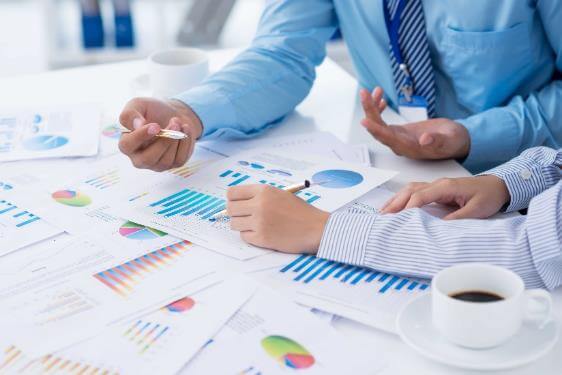 用户可以在投影仪或者计算机上进行演示也可以将演示文稿打印出来制作成胶片用户
5G光速时代
用户可以在投影仪或者计算机上进行演示也可以将演示文稿打印出来制作成胶片用户
5G光速时代
5G光速时代
用户可以在投影仪或者计算机上进行演示也可以将演示文稿打印出来制作成胶片用户用户可以在投影仪或者计算机上进行演示也可以将演示文稿打印出来制作成胶片用户用户可以在投影仪或者计算机上进行演示也可以将演示文稿打印出来制作成胶片用户用户可以在投影仪或者计算机上进行演示
5G光速时代
请输入您的标题
5G光速时代
用户可以在投影仪或者计算机上进行演示也可以将演示文稿打印出来制作成胶片用户用户可以在投影仪或者计算机上进行演示
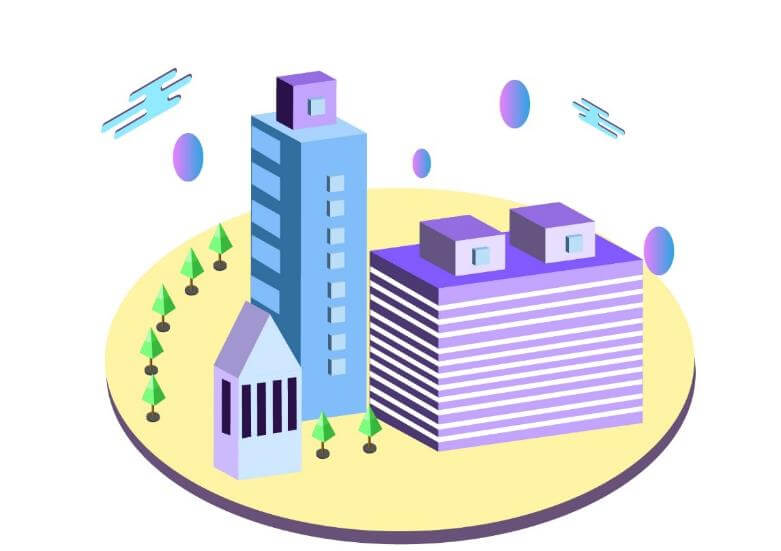 用户可以在投影仪或者计算机上进行演示也可以将演示文稿打印出来制作成胶片用户用户可以在投影仪或者计算机上进行演示
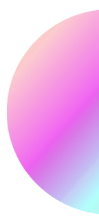 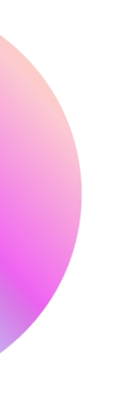 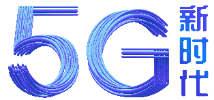 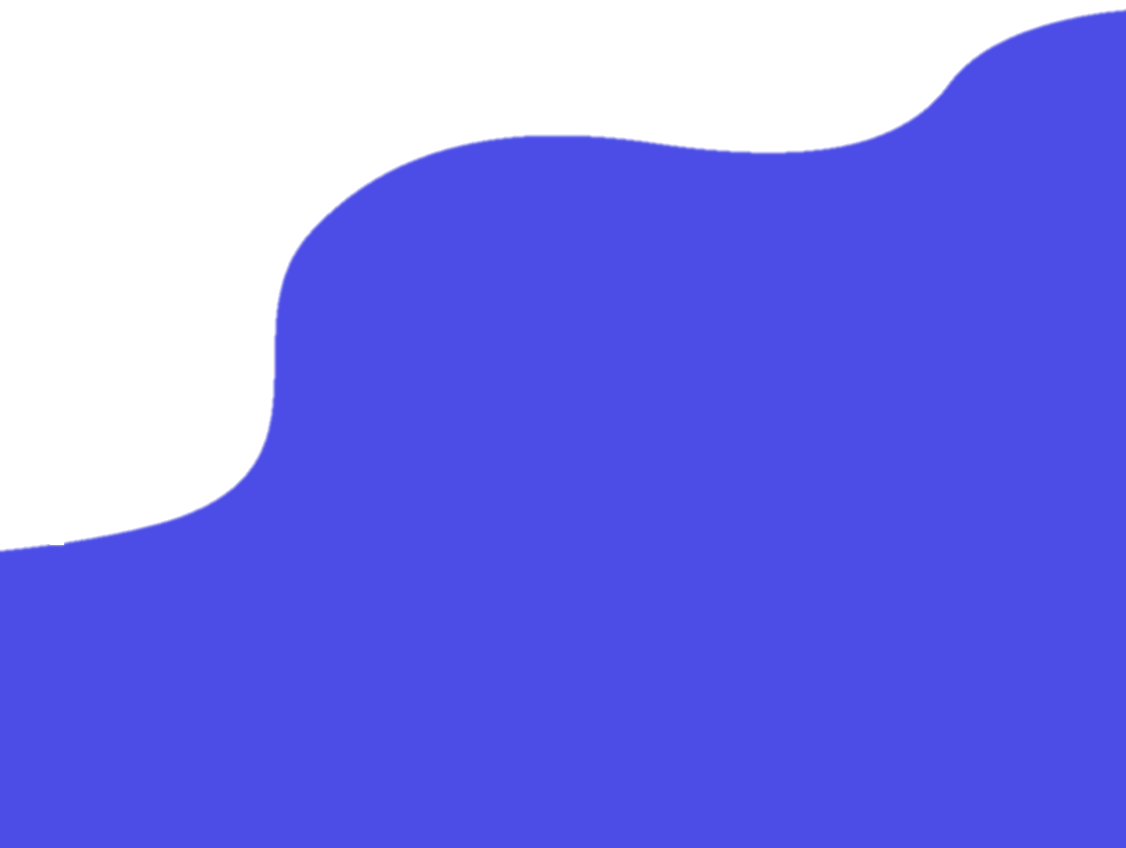 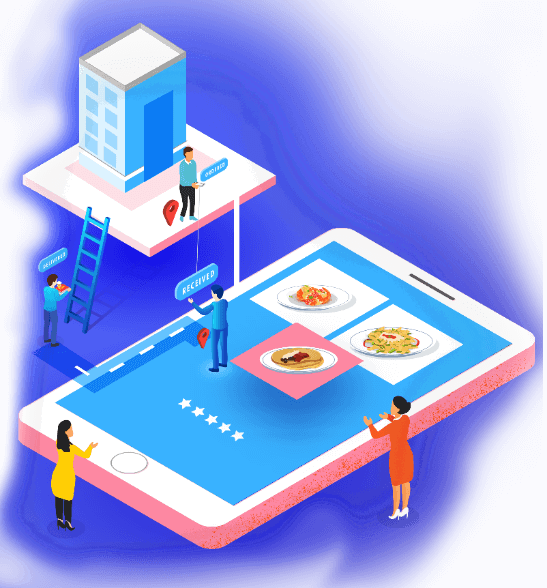 5G光速时代03
用户可以在投影仪或者计算机上进行演示也可以将演示文稿打印出来制作成胶片
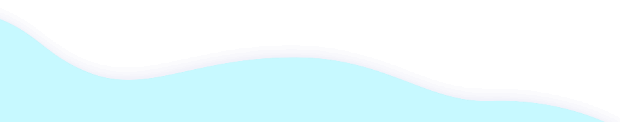 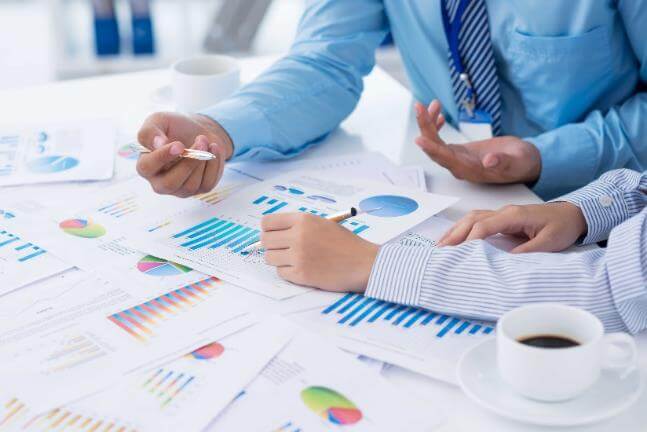 5G光速时代
用户可以在投影仪或者计算机上进行演示也可以将演示文稿打印出来制作成胶片用户
5G光速时代
用户可以在投影仪或者计算机上进行演示也可以将演示文稿打印出来制作成胶片用户
请输入您的标题
5G光速时代
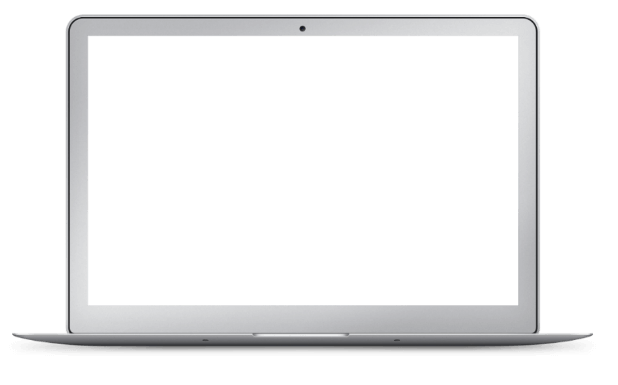 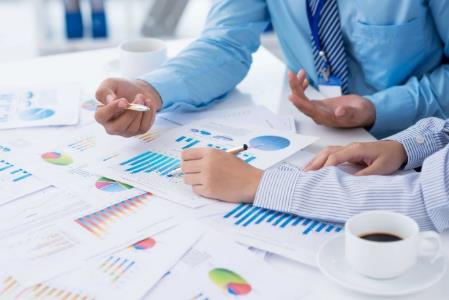 用户可以在投影仪或者计算机上进行演示也可以将演示文稿打印出来制作成胶片用户
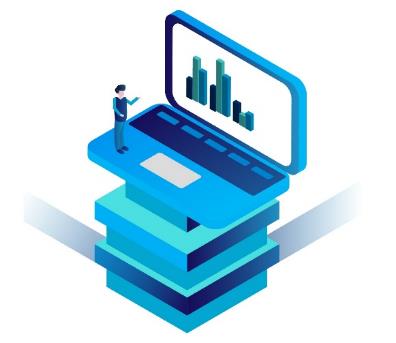 5G光速时代
5G光速时代
用户可以在投影仪或者计算机上进行演示也可以将演示文稿打印出来制作成胶片用户
请输入您的标题
用户可以在投影仪或者计算机上进行演示也可以将演示文稿打印出来制作成胶片用户
请输入您的标题
用户可以在投影仪或者计算机上进行演示也可以将演示文稿打印出来制作成胶片用户
[Speaker Notes: https://www.ypppt.com/]
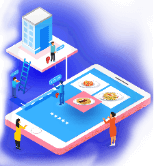 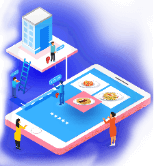 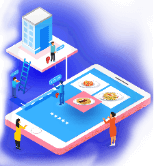 请输入您的标题
用户可以在投影仪或者计算机上进行演示也可以将演示文稿打印出来制作成胶片用户
请输入您的标题
请输入您的标题
用户可以在投影仪或者计算机上进行演示也可以将演示文稿打印出来制作成胶片用户
用户可以在投影仪或者计算机上进行演示也可以将演示文稿打印出来制作成胶片用户
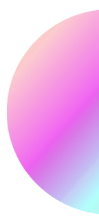 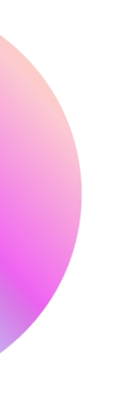 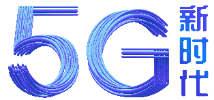 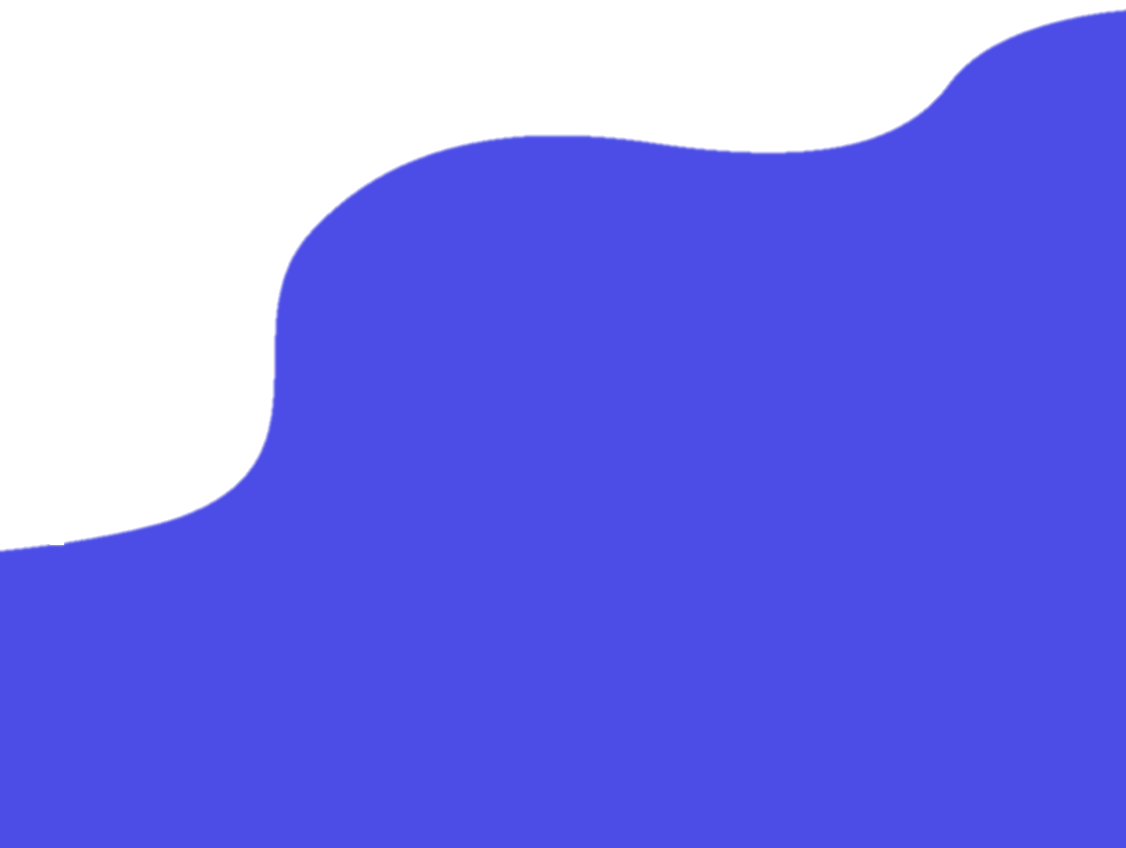 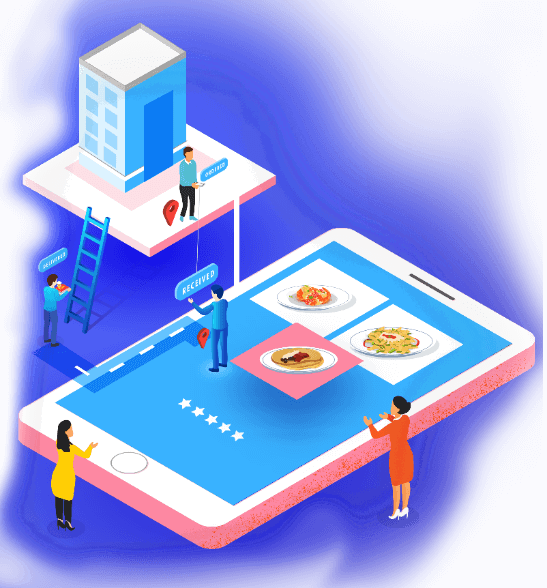 5G光速时代04
用户可以在投影仪或者计算机上进行演示也可以将演示文稿打印出来制作成胶片
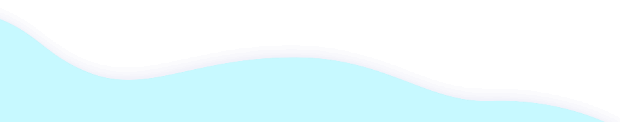 请输入您的标题
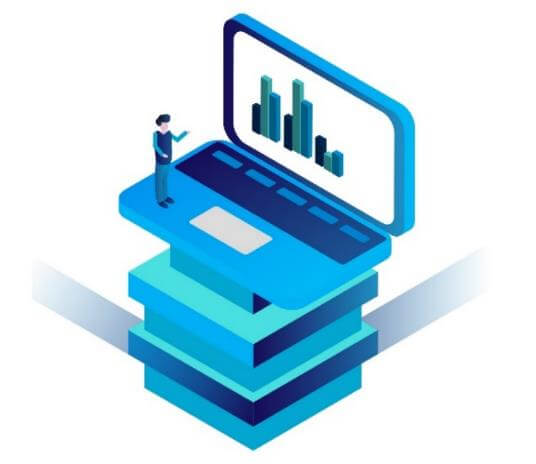 用户可以在投影仪或者计算机上进行演示也可以将演示文稿打印出来制作成胶片用户用户可以在投影仪或者计算机上进行演示
用户可以在投影仪或者计算机上进行演示也可以将演示文稿打印出来制作成胶片用户用户可以在投影仪或者计算机上进行演示
请输入您的标题
用户可以在投影仪或者计算机上进行演示也可以将演示文稿打印出来制作成胶片用户用户可以在投影仪或者计算机上进行演示
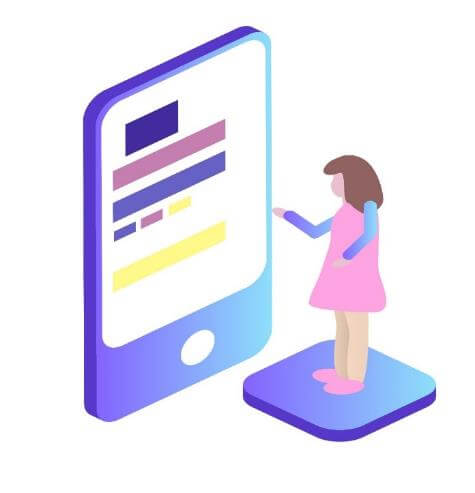 用户可以在投影仪或者计算机上进行演示也可以将演示文稿打印出来制作成胶片用户用户可以在投影仪或者计算机上进行演示
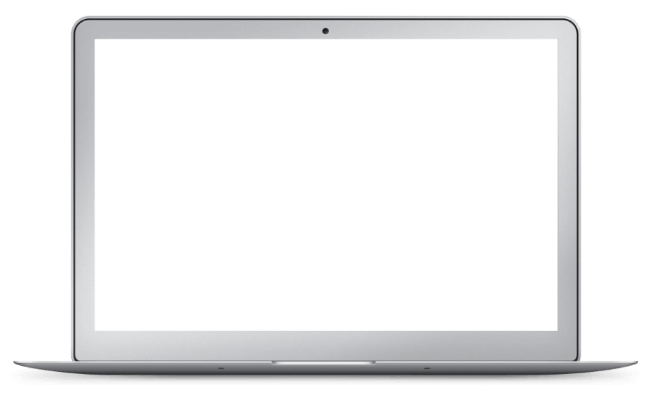 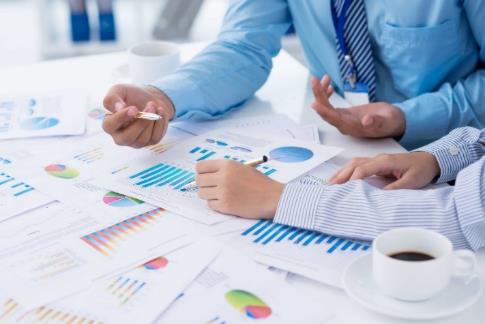 用户可以在投影仪或者计算机上进行演示也可以将演示文稿打印出来制作成胶片用户用户可以在投影仪或者计算机上进行演示用户可以在投影仪或者计算机上进行演示也可以将演示文稿打印出来制作成胶片用户用户可以在投影仪或者计算机上进行演示
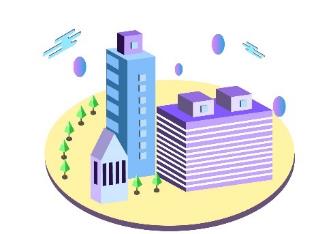 5G光速时代
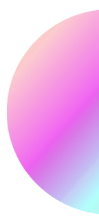 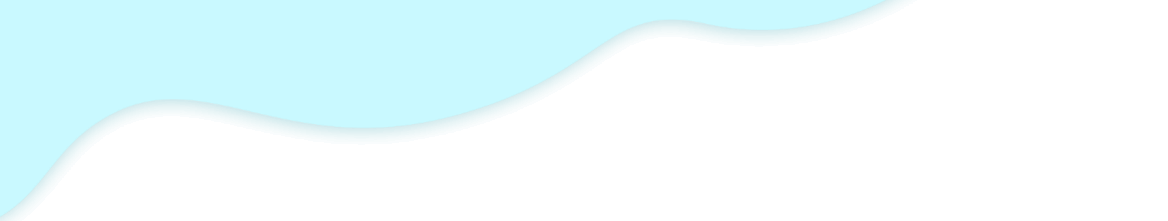 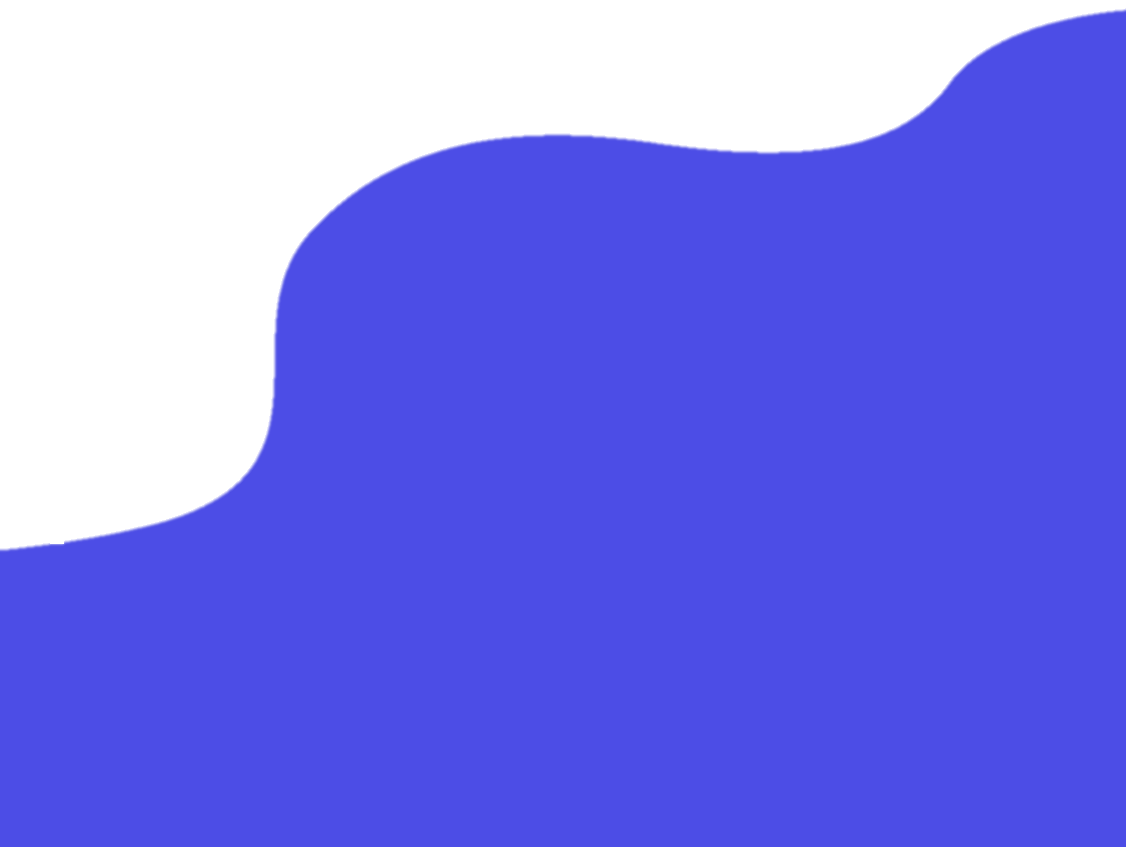 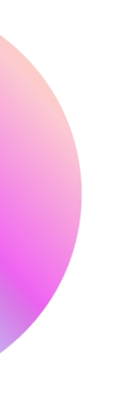 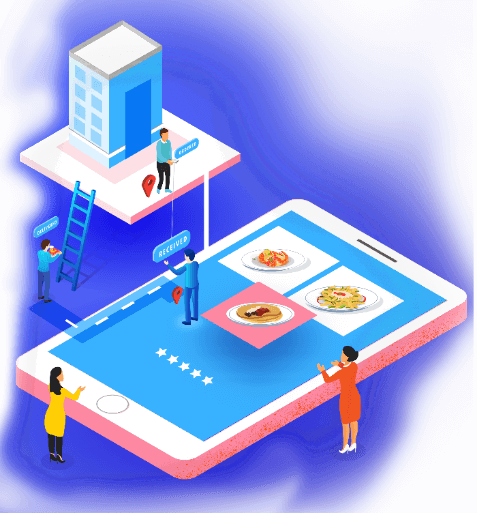 THANK YOU
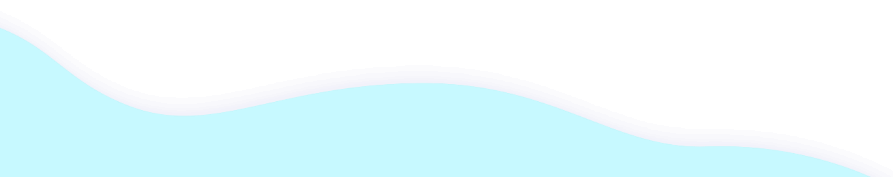 更多精品PPT资源尽在—优品PPT！
www.ypppt.com
PPT模板下载：www.ypppt.com/moban/         节日PPT模板：www.ypppt.com/jieri/
PPT背景图片：www.ypppt.com/beijing/          PPT图表下载：www.ypppt.com/tubiao/
PPT素材下载： www.ypppt.com/sucai/            PPT教程下载：www.ypppt.com/jiaocheng/
字体下载：www.ypppt.com/ziti/                       绘本故事PPT：www.ypppt.com/gushi/
PPT课件：www.ypppt.com/kejian/
[Speaker Notes: 模板来自于 优品PPT https://www.ypppt.com/]